Итоговое сочинение 2024 год
Итоговое сочинение пишут все выпускники школ в первую среду декабря — в 2024 году это будет 4-е число.
Разделы и подразделы закрытого банка тем ИС
1. Духовно-нравственные ориентиры в жизни человека1.1. Внутренний мир человека и его личностные качества.1.2. Отношение человека к другому человеку (окружению), нравственные идеалы и выбор между добром и злом.1.3. Познание человеком самого себя.1.4. Свобода человека и ее ограничения.
Примеры тем сочинений по разделу
Согласны ли вы с тем, что муки совести — самое страшное наказание?
Почему человеку важно найти ответ на вопрос о смысле жизни?
Можно ли оправдать плохой поступок?
Может ли любовь спасти заблудшую душу?
Разделы и подразделы закрытого банка тем ИС
2. Семья, общество, Отечество в жизни человека2.1. Семья, род; семейные ценности и традиции.2.2. Человек и общество.2.3. Родина, государство, гражданская позиция человека.
Примеры тем сочинений по разделу
Почему для некоторых людей так важно общественное мнение?
Как окружение влияет на ребёнка?
На что готов пойти человек ради своей семьи?
Человек должен жить для себя или на благо общества?
Разделы и подразделы закрытого банка тем ИС
3. Природа и культура в жизни человека3.1. Природа и человек.3.2. Наука и человек.3.3. Искусство и человек.
   3.4. Язык и языковая личность

В каждый комплект тем итогового сочинения будут включены по две темы из каждого раздела банка: темы 1, 2 «Духовно-нравственные ориентиры в жизни человека»; темы 3, 4 «Семья, общество, Отечество в жизни человека»; темы 5, 6 «Природа и культура в жизни человека».
На текст из нескольких сотен слов выпускникам дают 3 часа 55 минут. Рекомендательное количество слов - 350

Комплект тем итогового сочинения 
111 Какую жизненную цель можно назвать благородной? 
201 Могут ли юношеские мечты повлиять на дальнейшую жизнь человека? 
304 Как становятся героями на войне? 
405 Чем важен для современного человека опыт предыдущих поколений? 
509 Почему достижения прогресса, дающие человеку удобства и комфорт, могут быть опасны для человечества? 
602 Реальное и виртуальное общение: в чём преимущества каждого из них?
Критерии оценивания
1. Соответствие теме: Самое важное — не уходить от темы, соотнести доказательство и вывод с тезисом, не подменять понятия.
2. Привлечение литературного материала: Чтобы получить зачет, нужно привести минимум 1 литературный аргумент — из русской классики, школьной программы или мировой литературы.
3. Композиция и логика рассуждения: Чтобы получить балл по этому критерию, предлагаем вам использовать классическую структуру сочинения.
 вступление (тезис), собственное мнение, которое будем доказывать аргументами
аргумент 1 (доказательство и микровывод)
аргумент 2 (доказательство или контраргумент + микровывод)
вывод (итог рассуждений)
Если сочинение выстроено логично и в нем есть абзацное членение, то данный критерий засчитают.
4. Качество письменной речи: Если всё настолько плохо, что речевые ошибки затрудняют понимание смысла, ставят «незачёт», если мысль ясна — «зачёт».
5. Грамотность: «Незачёт» поставят, если на 100 слов приходится в сумме более пяти ошибок: грамматических, орфографических, пунктуационных. Помните, что на сочинении можно пользоваться орфографическим словарём! Этот поможет вам свести орфографические ошибки к минимуму.
Алгоритм работы над итоговым сочинением
1. К понятным темам подбираю два литературных аргумента.
2. Выбираю одну понятную тему с двумя прочитанными произведениями в качестве аргументов. 

3. Составляю план:
1-й абзац: вступление. Раскрываю тему и ключевые слова, объясняю, о чём собираюсь рассуждать.
2-й абзац: 1-й литературный аргумент + 1-й микровывод (ответ на вопрос темы с опорой на 1-й литературный пример)
3-й абзац: 2-й литературный аргумент + 2-й микровывод (ответ на вопрос темы с опорой на 2-й литературный пример)
4-й абзац: общий вывод – ответ на вопрос темы, складывающийся из микровывода 1+ микровывода 2
(если ответ на вопрос дан сразу в первом абзаце, вывод может быть об актуальности/ сложности/неоднозначности темы, эмоциональным откликом на неё)
Алгоритм работы над итоговым сочинением
Проверяю:

1.количество слов ( от 270 и выше, лучше 350)
2. наличие чёткого ответа на вопрос сочинения (как, зачем, согласны ли…)
3. наличие названий и авторов произведений – литературных аргументов
4. логичность работы (не должно быть противоречивых суждений)
5. устраняю речевые недочёты (повторы, неудачные местоимения, иностилевая лексика)
6. Проверяю грамотность, при необходимости использую орфографический словарь
7. После внесённых исправлений перепроверяю количество слов
Аргумент состоит из 3 элементов:
1. Обращение к литературному произведению - называем автора и произведение, его жанр (если знаем; если не знаем, то так и пишем — произведение», чтобы избежать фактических ошибок).

2. Его интерпретацию - здесь мы обращаемся к сюжету произведения или конкретному эпизоду, характеризуем героя(-ев). Желательно несколько раз упомянуть автора, используя речевые клише типа «автор повествует», «автор описывает», «писатель рассуждает», «поэт показывает», «автор считает» и т. п. Почему нельзя просто написать: «герой пошёл туда-то, сделал то-то» ? А потому что это будет уже не анализ, а простой пересказ.

3. Микровывод (он завершает только одну из микротем, а не всё сочинение в целом; нужен для логичности и связности текста): в этой части мы, как правило, формулируем основную мысль всего упомянутого произведения или авторскую позицию по конкретной проблеме. Используем клише типа «писатель приходит к выводу... » и т. п.
Темы сочинения к 3.05
Согласны ли вы с тем, что муки совести – самое страшное наказание?
Может ли любовь спасти заблудшую душу?
Человек всегда свободен в своём выборе?
Можно ли быть счастливым, когда вокруг несчастные?
Должен ли человек смирять свою гордость?
Когда эгоизм приводит к преступлению?
Согласны ли вы с мыслью, что жизненный путь – это постоянный выбор?
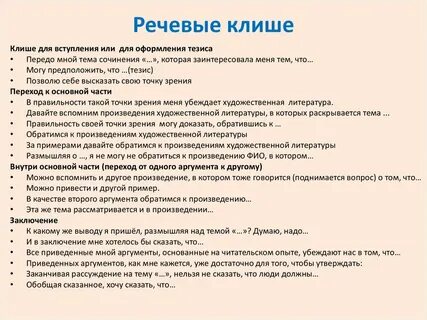 В чём смысл пословицы: «Доброе дело два века живёт»?
(365 слов) Многим из нас известна старинная пословица: «Доброе дело два века живёт». Что она означает? Смысл в том, что память о хороших поступках забывается не скоро и продолжает напоминать о благодетеле даже после его кончины. Об этом нам напоминают примеры из литературы, вдохновившие уже не одно поколение читателей.
Вспомним рассказ А. Платонова “Юшка”. Главный герой был чахоточным бедняком, которого никто из окружающих всерьез не воспринимал. Его обижали, оскорбляли, даже били все те, кто хотел сорвать злобу хоть на ком-нибудь. Но Ефим не отвечал агрессией на их выходки. У него были куда более важные цели в жизни, чем выяснение отношений. Все свои сбережения Ефим тратил на содержание и образование девочки-сироты. Она не была его родственницей, просто он хотел сделать нечто хорошее для ребенка, которому некому было помочь. Никто не знал о благотворительности помощника кузнеца. Но уже после его трагической смерти в город приехала девушка, которая спросила про Ефима и рассказала о его поддержке. Благодаря помощи Юшки она получила образование и стала врачом в том самом месте, где так презирали ее приемного отца. Доброе дело Юшки пережило его самого и пустило корни: теперь его воспитанница продолжила славную традицию благородных поступков!
Не менее поучительный пример описан в рассказе М. Горького “Старуха Изергиль”. Главная героиня вспомнила историю многовековой давности, которая вдохновляла многих людей на протяжении столетий. Подвиг Данко и вправду заслуживал доброй памяти: он спас свое племя ценою жизни. Юноша возглавил уставших и потерявших надежду людей, чтобы вывести их из темной чащи на простор, где можно обосноваться и жить. Враги вынудили героев покинуть родные земли, а поиски новых территорий вели в тупик. Данко не отчаялся, а воодушевил соплеменников на борьбу с судьбой. Конечно, его путники и обвинили в долгом отсутствии результатов. Но ни ропот, ни угрозы, ни хула не демотивировали Данко. Он вырвал сердце из груди, чтобы осветить путь к свободе. И ему удалось! Ценой победы стала его жизнь. История Данко, как и плоды его усилий, пережили самого героя. Доброе дело осталось в памяти людей.
Таким образом, мы убеждаемся в том, что пословица справедлива: добрые поступки запоминаются надолго и вдохновляют новые поколения на широкие жесты. Память о хорошем увековечивает и того, кто его сотворил. Поэтому каждому из нас следует больше времени уделять благотворительности. Плоды наших усилий улучшают мир!